শুভেচ্ছা
শিক্ষক পরিচিতি
গোপাল চন্দ্র দেবনাথপ্রভাষকজীববিজ্ঞান বিভাগআব্দুর রাফেত বিশ্বাস কলেজছাতিয়ান,মিরপুর,কুষ্টিয়া।
    মোবাইলঃ ০১৭১৮৬১৬৬১১  
   ই-মেইলঃgcdn1977@gmail.com
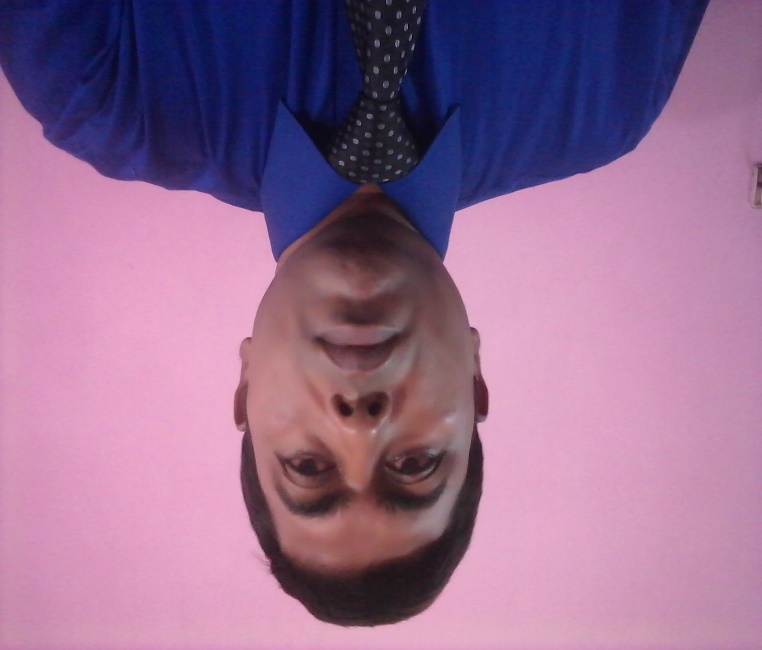 পাঠ পরিচিতি
শ্রেণিঃ একাদশ-দ্বাদশ  
বিষয়ঃ জীববিজ্ঞান ১ম পত্র 
 অধ্যায়ঃ চতুর্থ
  অনুজীব
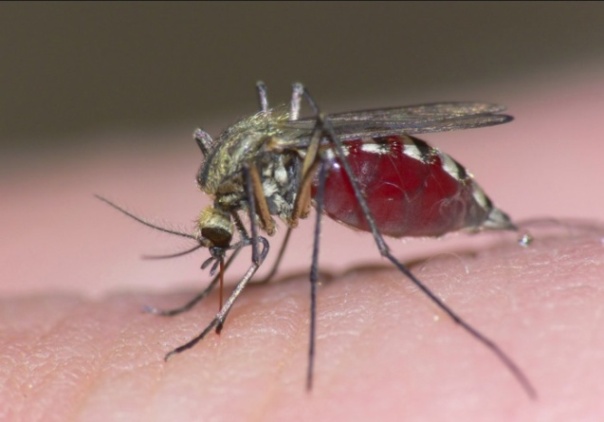 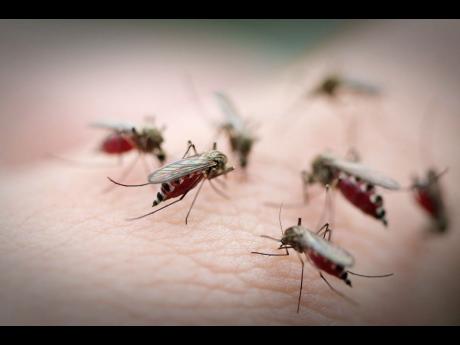 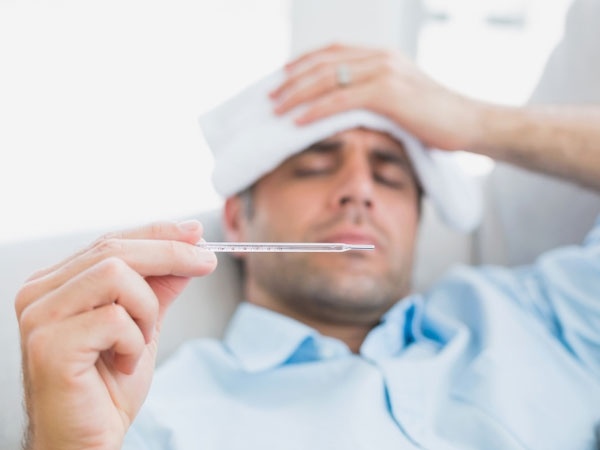 পাঠ শিরোনাম
ম্যালেরিয়া রোগ
শিখনফল
আজকের এই পাঠ শেষে শিক্ষার্থীরা…...                ১।ম্যালেরিয়া রোগের কারণ বলতে পারবে।
    ২।ম্যালেরিয়া পরজীবীর জীবন চক্র বর্ণনা করতে পারবে।
    ৩।ম্যালেরিয়া রোগের লক্ষণ বলতে পারবে।
    ৪।ম্যালেরিয়া রোগের প্রতিকার ব্যাখ্যা করতে পারবে।
মানবদেহে রোগ সৃষ্টিকারী পরজীবীর নাম  ও জ্বরের নাম
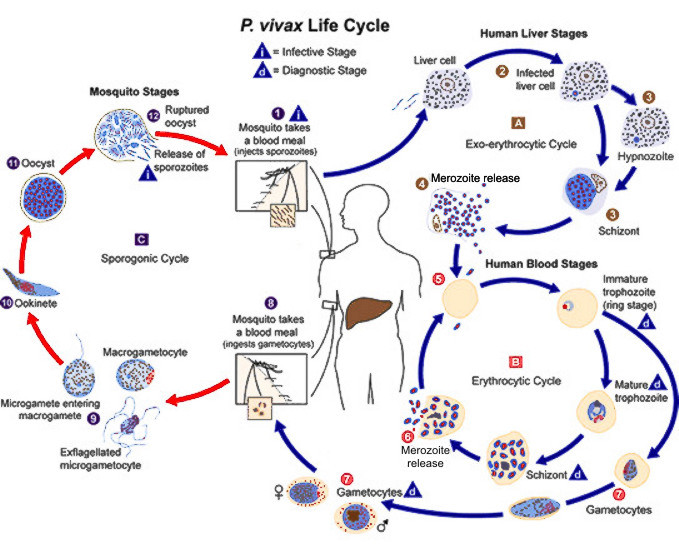 রোগর লক্ষণসমূহ
১। মাথা ব্যাথা হয় ।
২। বমি হয়।
৩। কাপুনি সহ তীব্র জ্বর আসে।
৪। রক্ত শূন্যতা দেখা দেয়, প্লীহা ও মস্তিষ্ক আক্রান্ত হয়।
ম্যালেরিয়ার প্রতিকার
ক) মশকী নিধনঃ
i) প্রজনন ক্ষেত্র ধ্বংস করা।
ii) লার্ভা ও পিউপা ধ্বংস করা।
iii) পূর্ণাংগ মশককুল নিধন।
খ)মশকী হতে আত্মরক্ষা।
গ) চিকিৎসা।
একক কাজ
১। কোন অনুজীবের কারনে ম্যালেরিয়া রোগ হয়?
দলীয় কাজ
১।ম্যালেরিয়া রোগের জীবন চক্রটি অংকন করে উপস্থাপন কর।
মূল্যায়ন
১। ম্যালেরিয়া রোগের লক্ষণ লিখ।
২। ম্যালেরিয়া রোগ থেকে রক্ষা পেতে আমাদের কি করা প্রয়োজন?
বাড়ির কাজ
১।মানবদেহে রোগ সৃষ্টিকারী পরজীবীর নাম লিখে আনবে।
ধন্যবাদ